Maths
Multiplying by 10
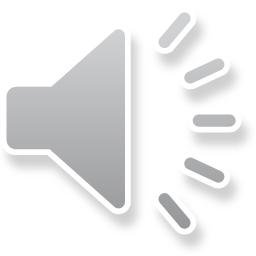 Thousand
Hundred
Ten
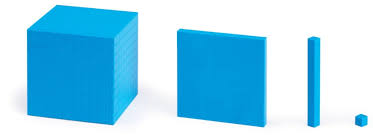 One
Multiplying by 10.
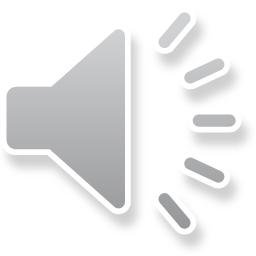 19 x 10 =
190
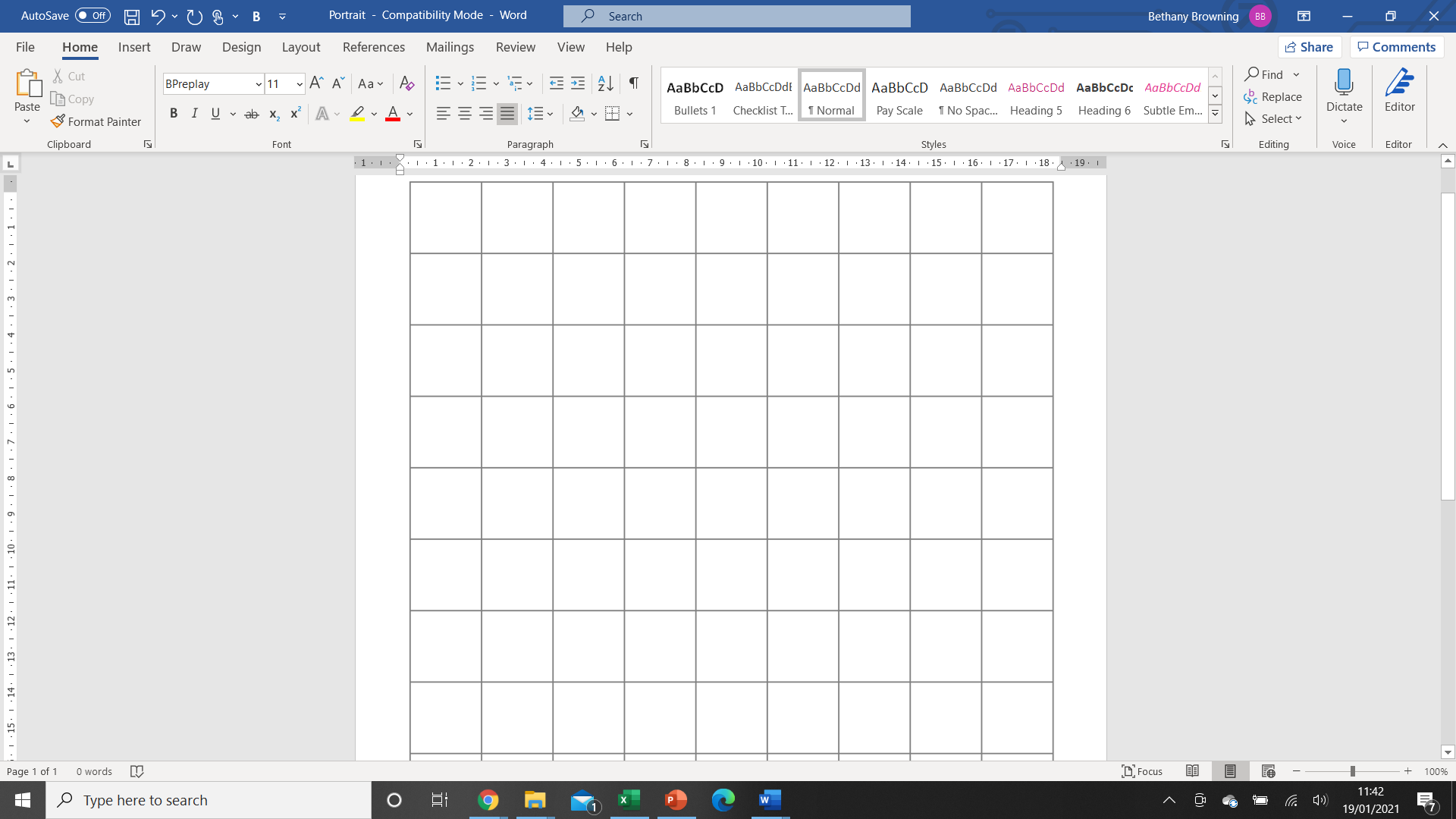 Th
H
T
O
1
9
1
9
0
Multiplying by 10.
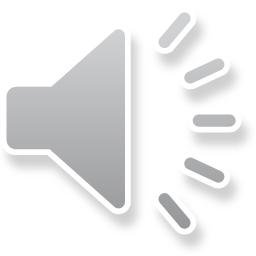 47 x 10 =
470
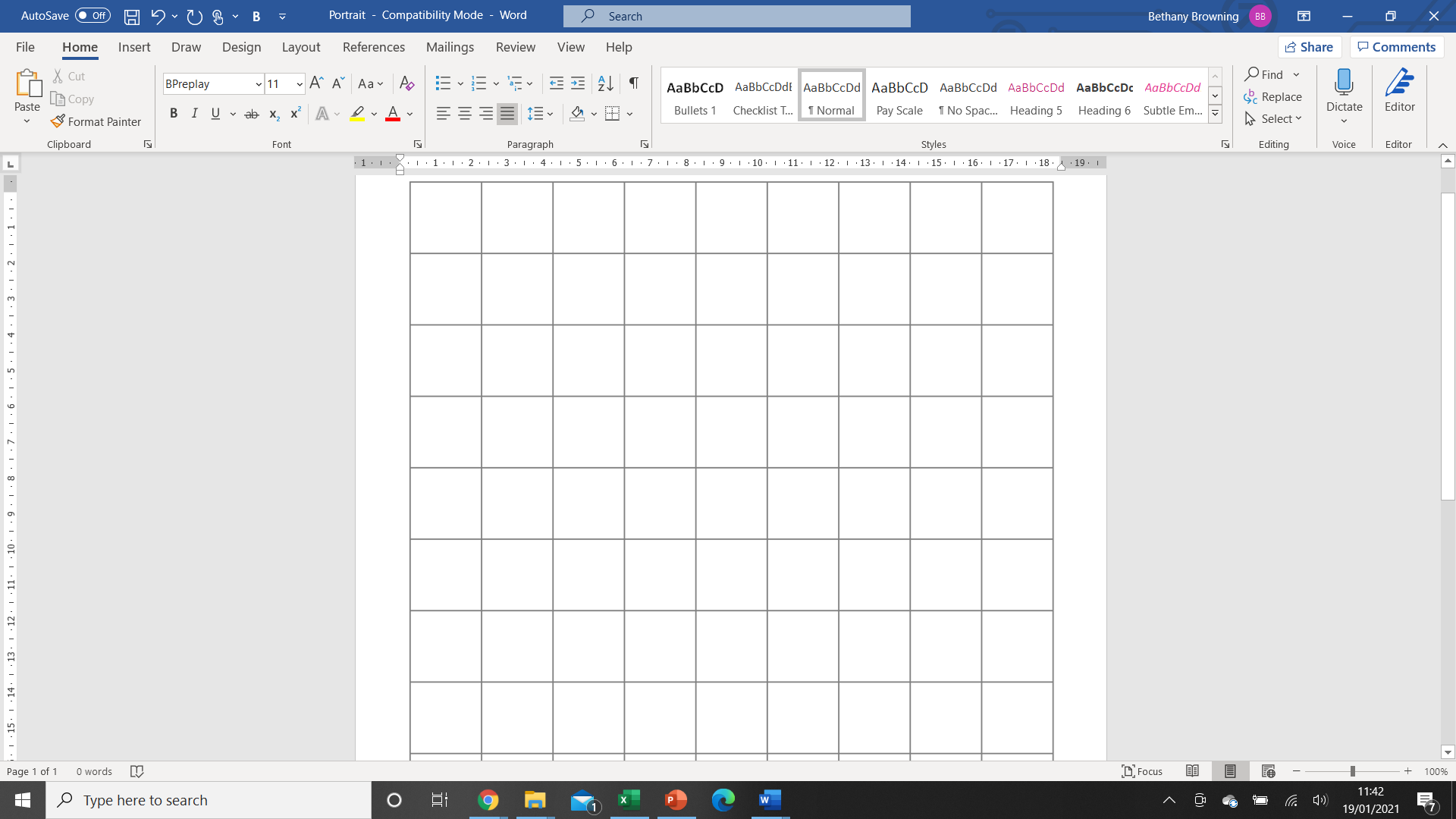 Th
H
T
O
4
7
4
7
0
Multiplying by 10.
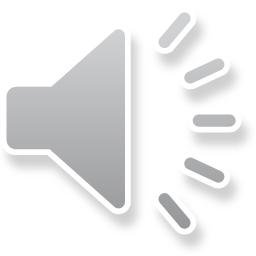 642 x 10 =
6420
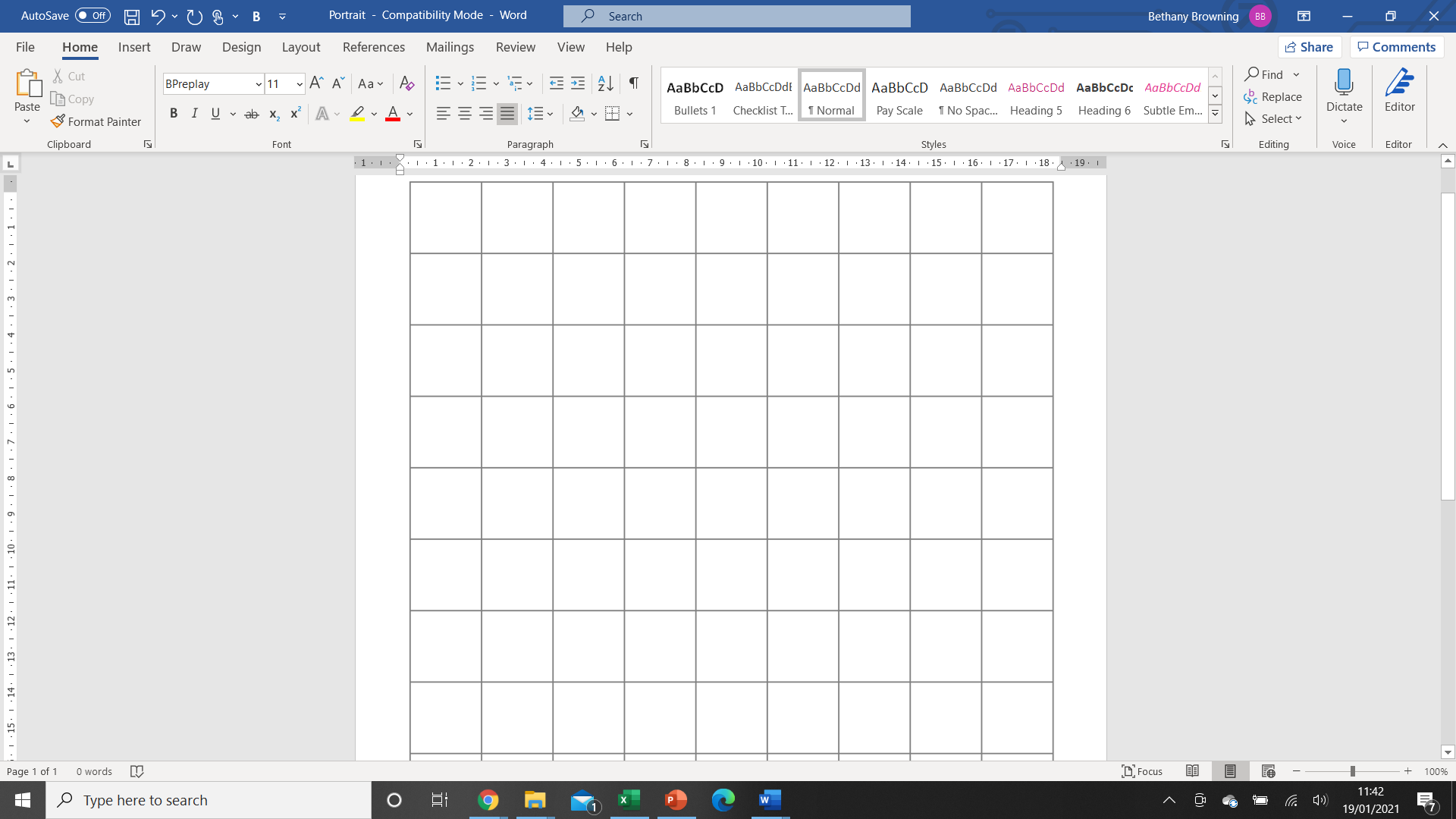 Th
H
T
O
6
4
2
6
4
2
0
Multiplying by 10.
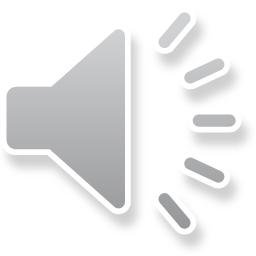 390 x 10 =
3900
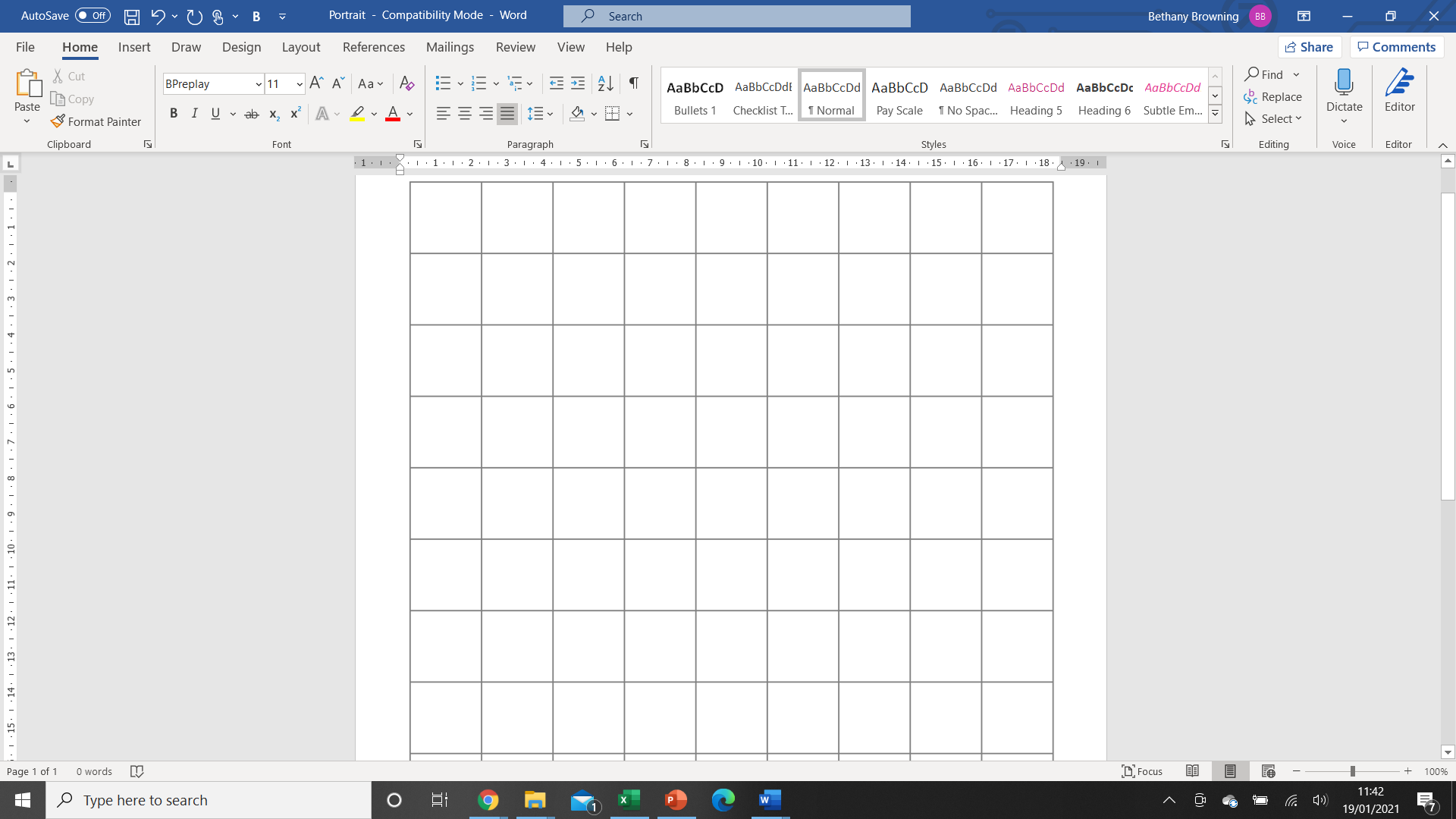 Th
H
T
O
3
9
0
3
9
0
0
Multiplying by 10.
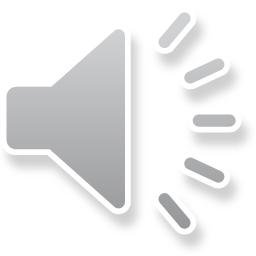